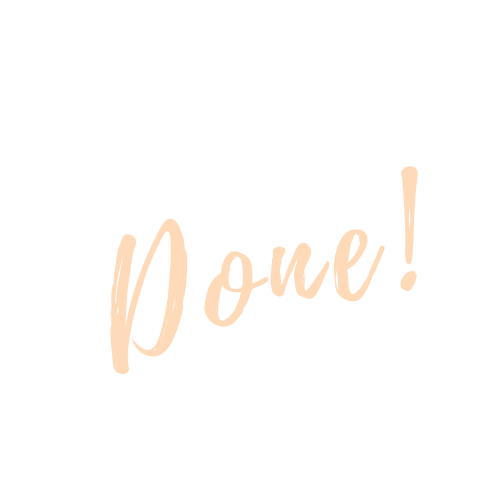 Book-Writing Cohort
With Dr. Rhonda Alexander
WEEK 8
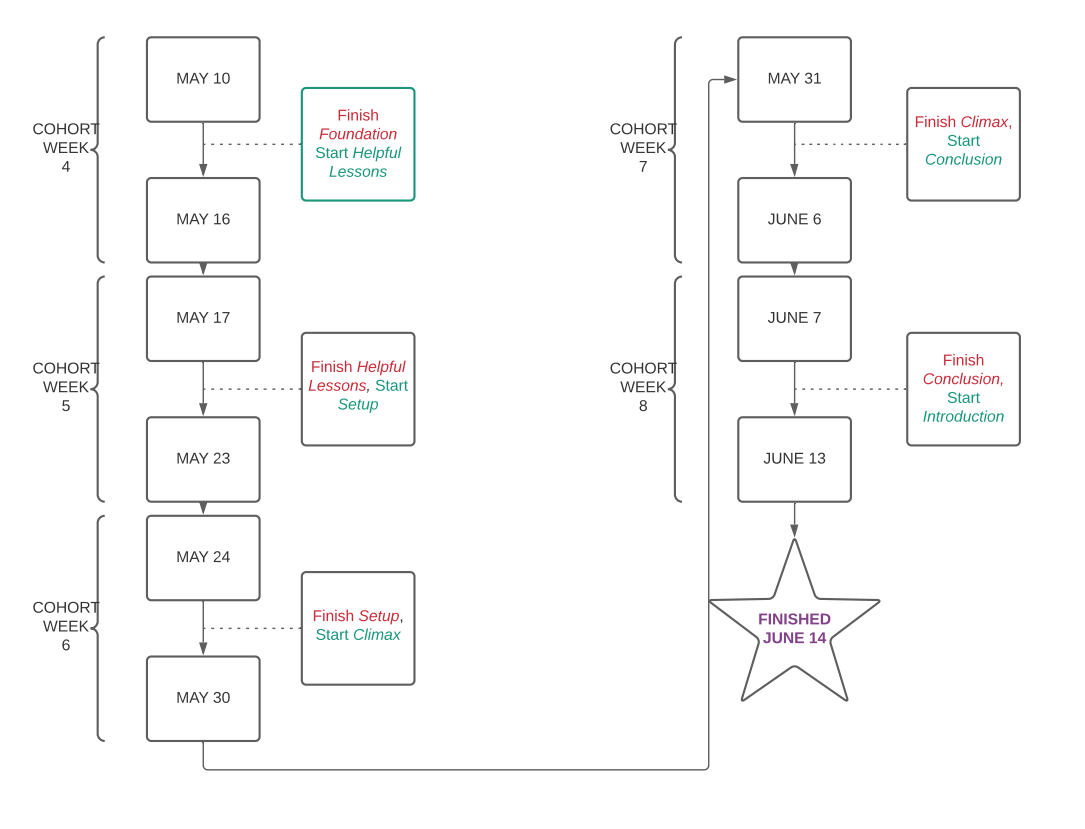 REMAINING SCHEDULE
THIS IS THE HOME STRETCH
Write your conclusion to summarize all that you’ve shared in the book.
It should feel like a kum-bai-yah moment with your readers
HELP THEM PICTURE THEIR BETTER LIFE
Circle back and remind readers how this transformation revolutionized your life
AT LAST, THE INTRODUCTION
Now, you’re ready to introduce the world to your manuscript
You know what lies ahead for the reader
Share your hopes for them as they start this journey with you.
THE WEEK AHEAD
The next meeting is our LAST!
Do your best to get as much writing done as possible
Decide whether you need a new deadline
Next week, we’ll check in with a word count!